Abbildungen zum Beitrag „Klassiker digital interpretiert: S* erstellen mit dem WickEditor eigene Animationen zur Genregulation“

alle Abbildungen auf diesen Folien stehen unter der Lizenz CC-BY-SA.4.0 (https://creativecommons.org/licenses/by/4.0/legalcode.de) 

BY: H. Balkenhohl
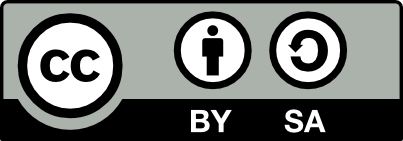 Endproduktrepression am Beispiel trp-Operon
Mögliche schematische Darstellung eines Repressors und von Tryptophan
Repressor inaktiv
Tryptophan
(Aminosäure)
Repressor aktiv
Tryptophan
trp-Operon Repressor inaktiv
RNA- Polymerase
trp-Operon
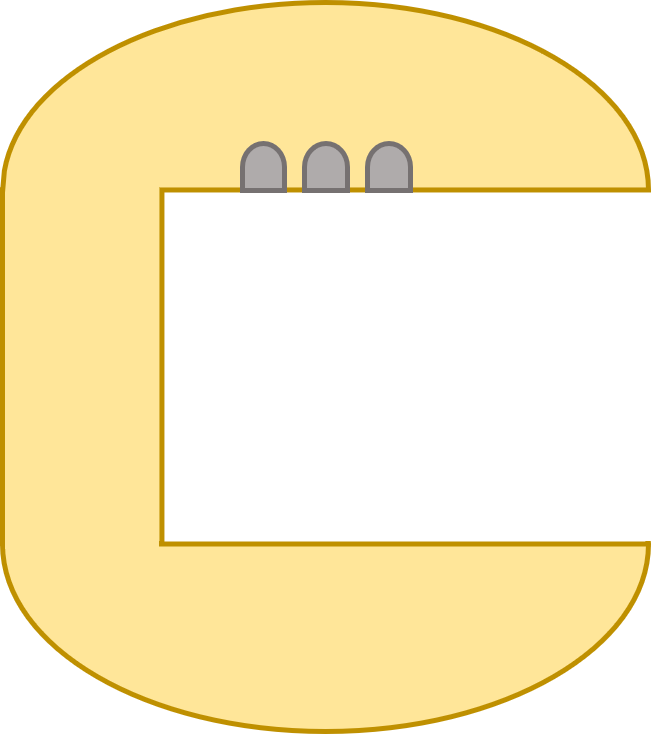 Regulatorgen
Promotor
Operator
Strukturgene
Operator
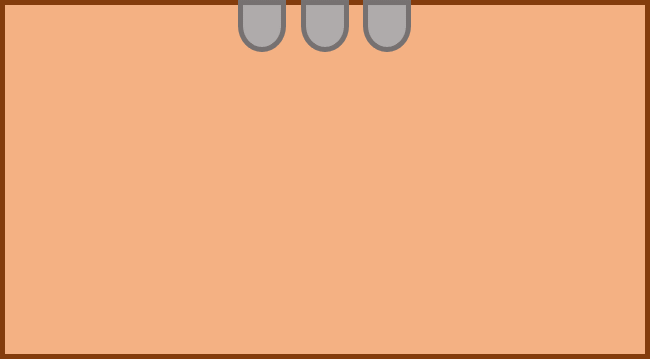 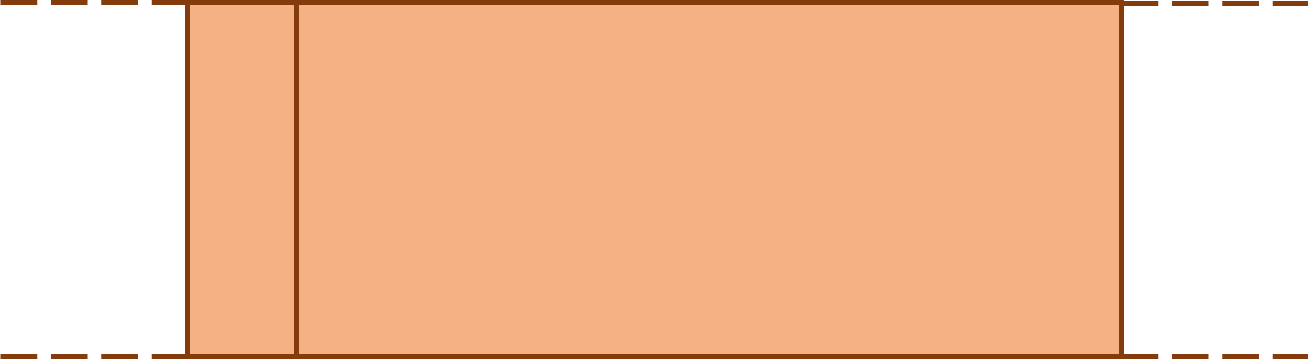 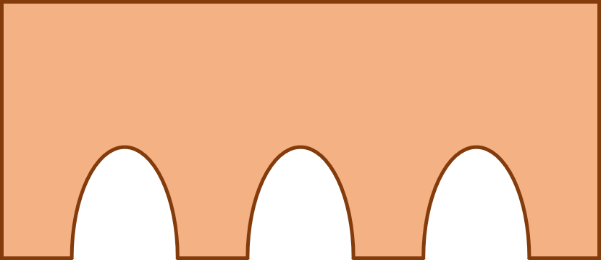 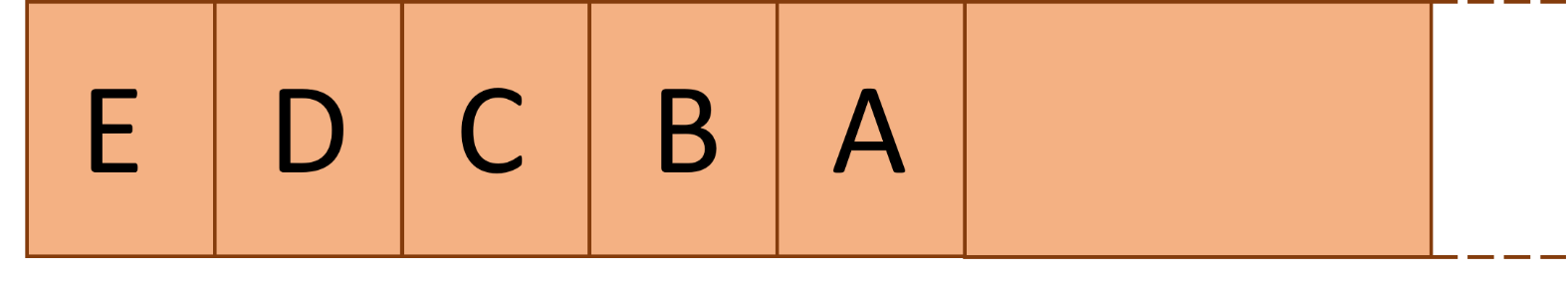 Transkription
Transkription
mRNA
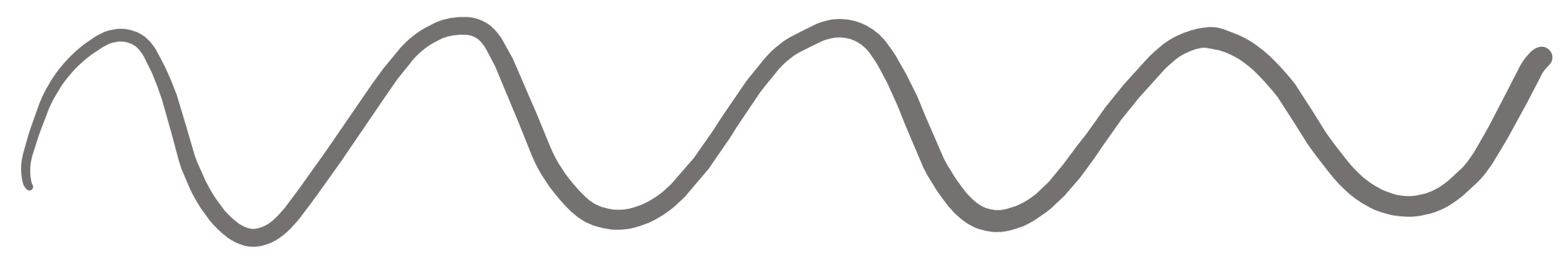 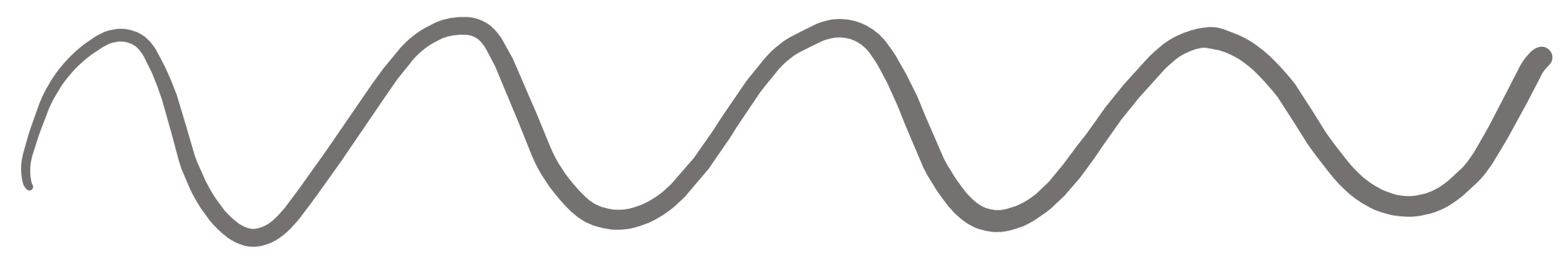 mRNA
mRNA
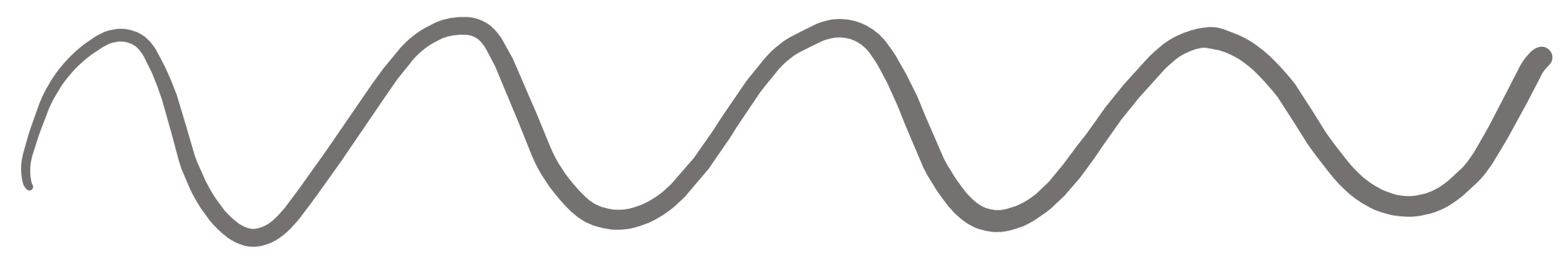 Translation
Translation
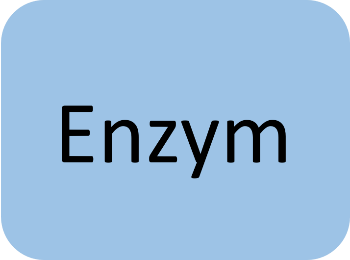 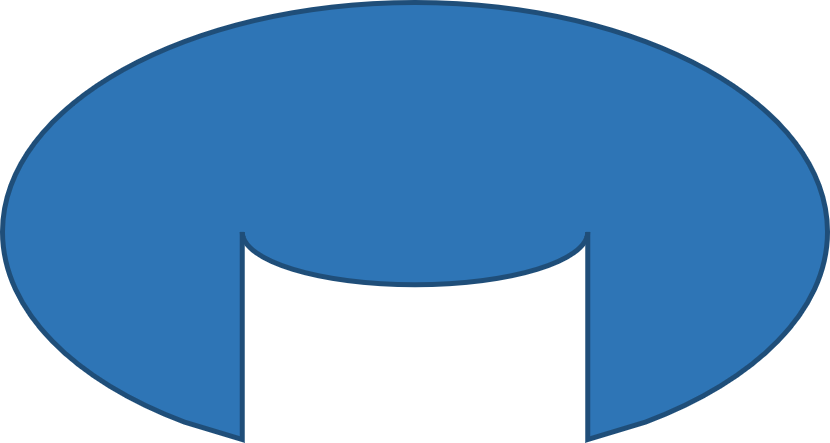 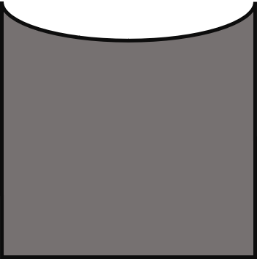 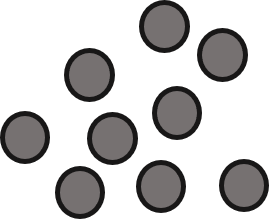 Repressor (inaktiv)
Repressor (inaktiv)
Vorstufe
Tryptophan
trp-Operon Repressor aktiv
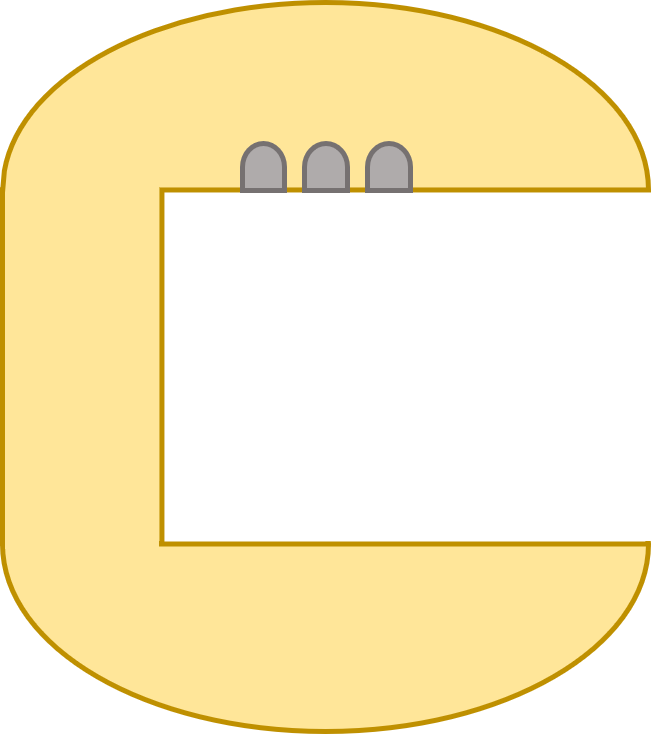 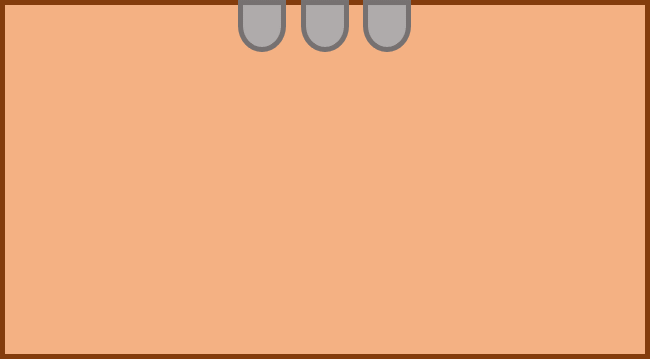 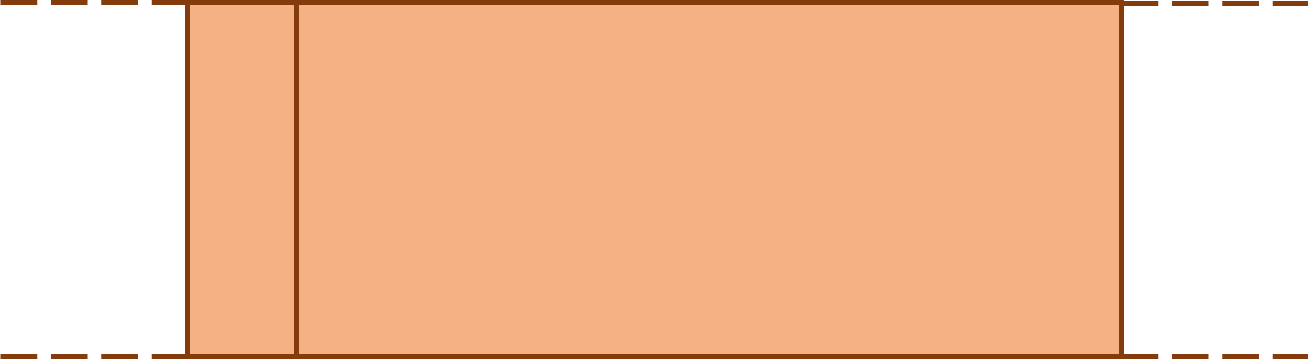 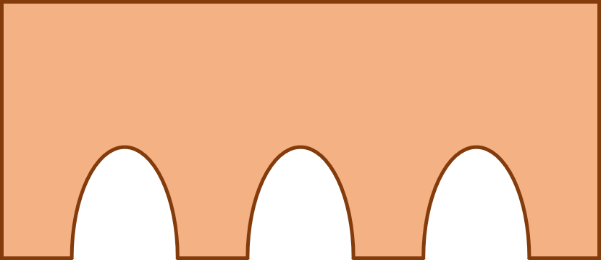 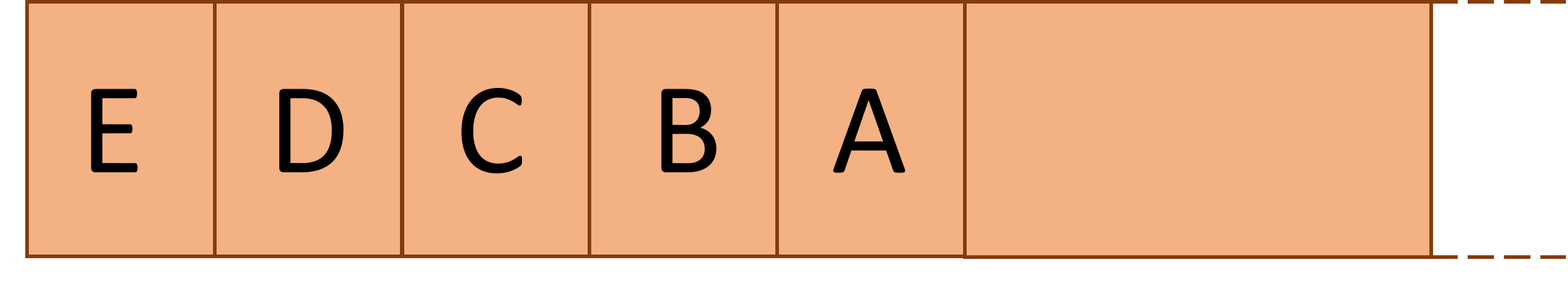 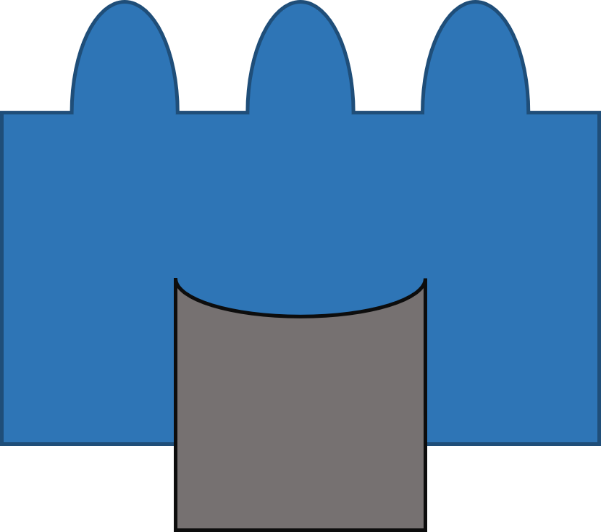 Keine Tryptophansynthese
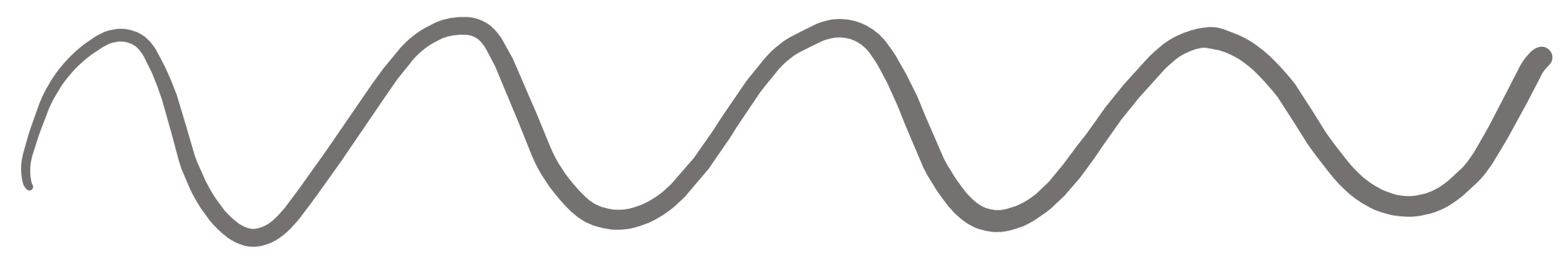 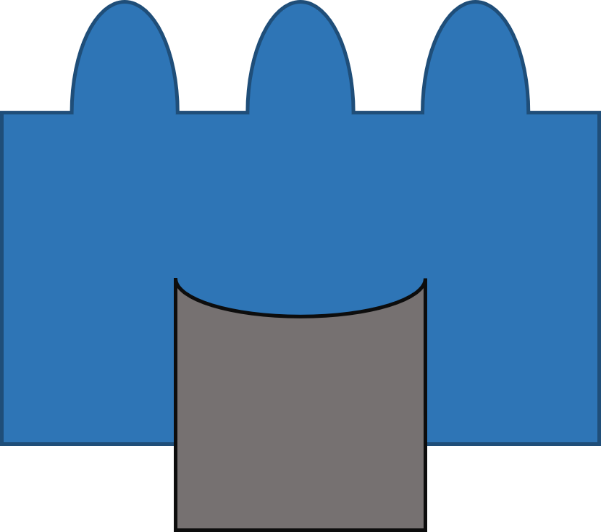 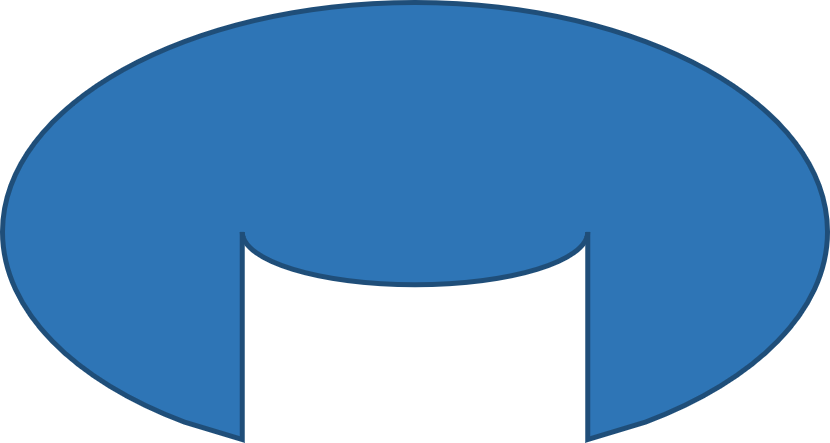 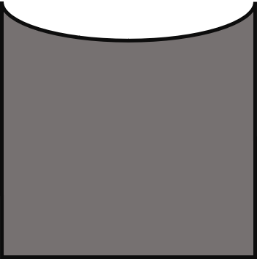 +
Repressor
Tryptophan
Repressor (aktiv)
trp-Operon
trp-Operon
Regulatorgen
Promotor
Operator
Strukturgene
Operator
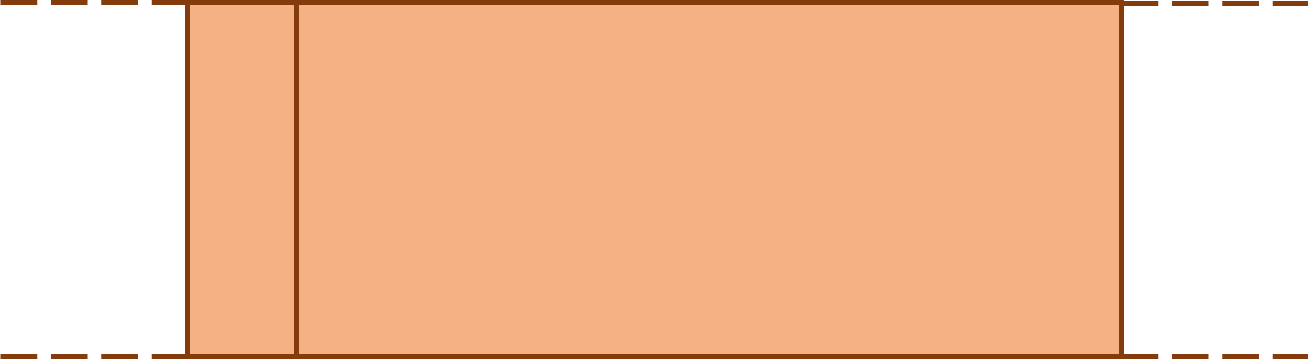 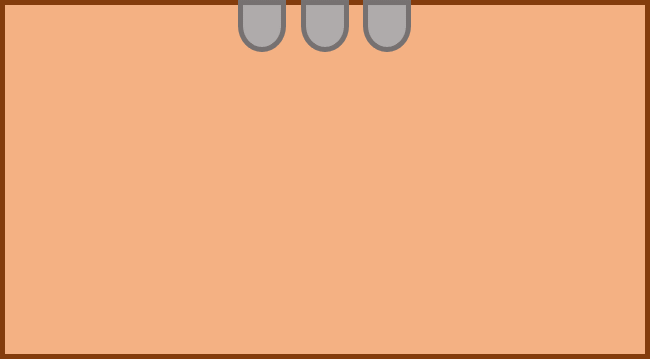 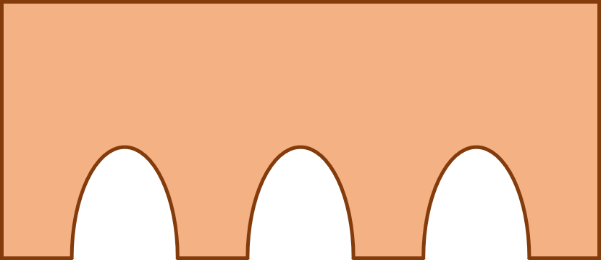 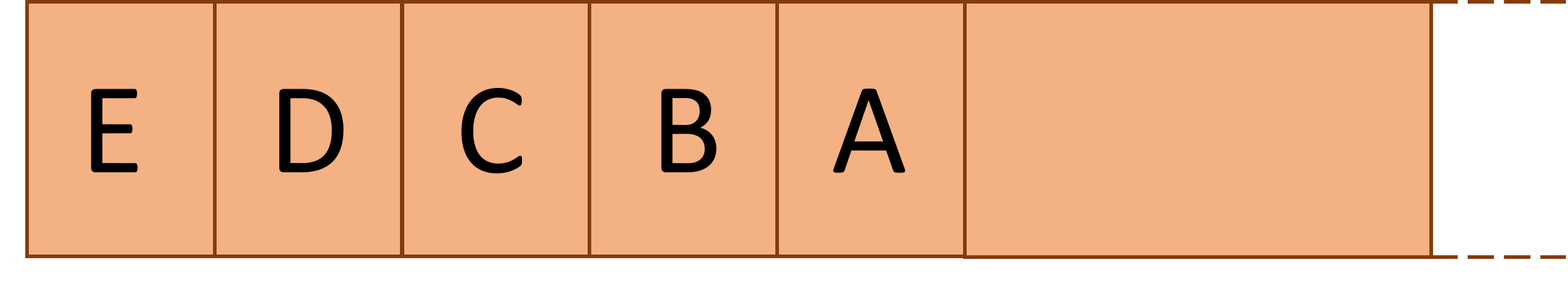 mRNA
Enzym (trp-Operon)
Enzym
Operator (trp-Operon)
Promotor (trp-Operon)
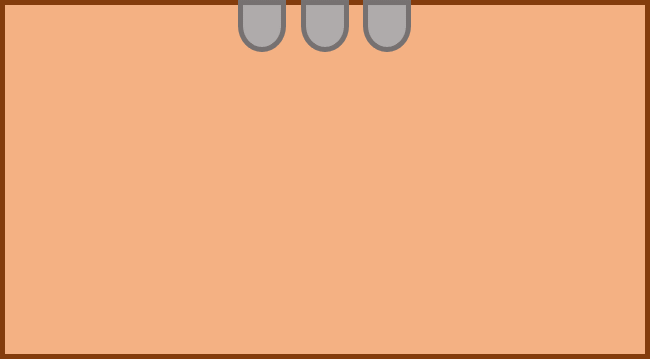 Regulatorgen (trp-Operon)
Strukturgene (trp-Operon)
E
D
C
B
A
RNA-Polymerase (trp-Operon)
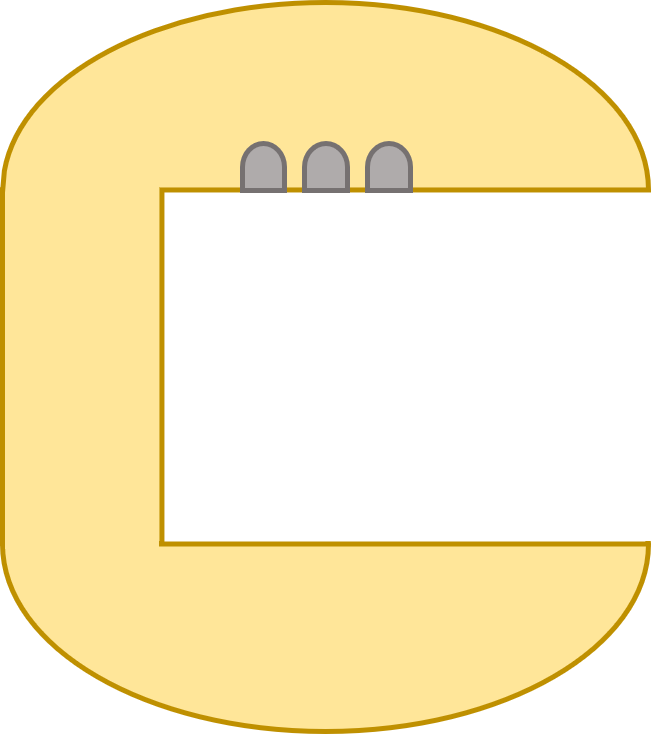 Repressor aktiv, Tryptophan, Vorstufe
(trp-Operon)
Repressor inaktiv (trp-Operon)
Substratinduktion am Beispiel lac-Operon
Mögliche schematische Darstellung eines Repressors und der Laktose
Repressor aktiv
Repressor inaktiv
Lactose
Lactose (Disaccharid)
lac-Operon
lac-Operon Repressor aktiv
RNA- Polymerase
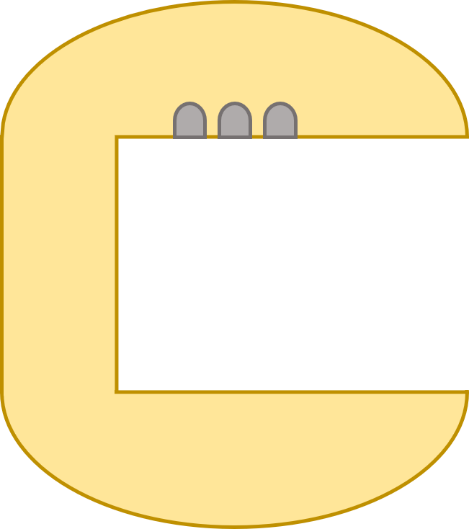 Regulatorgen
Promotor
Operator
Strukturgene
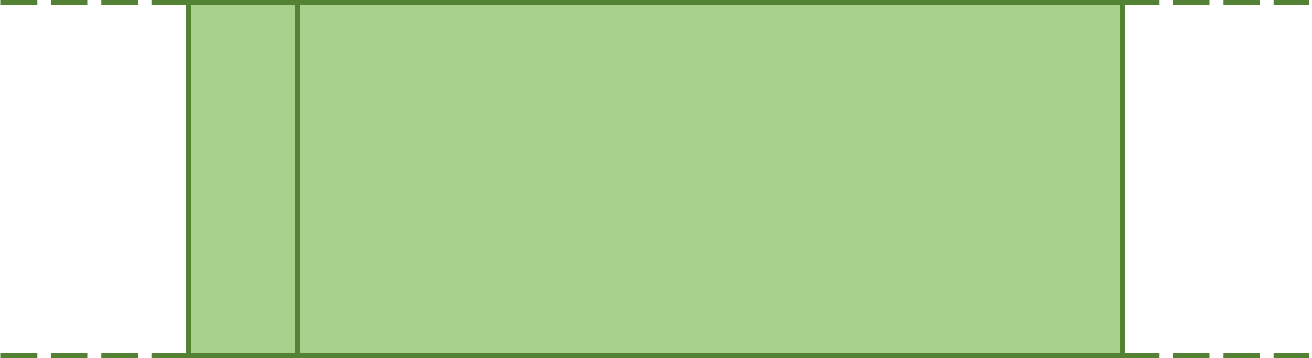 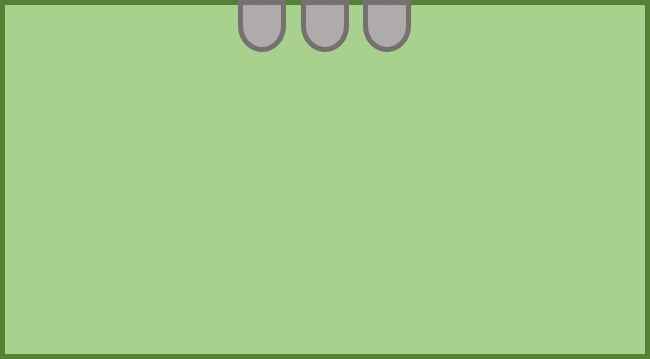 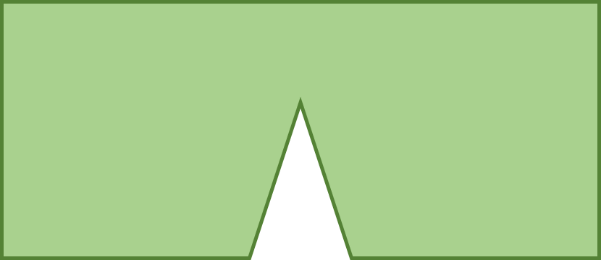 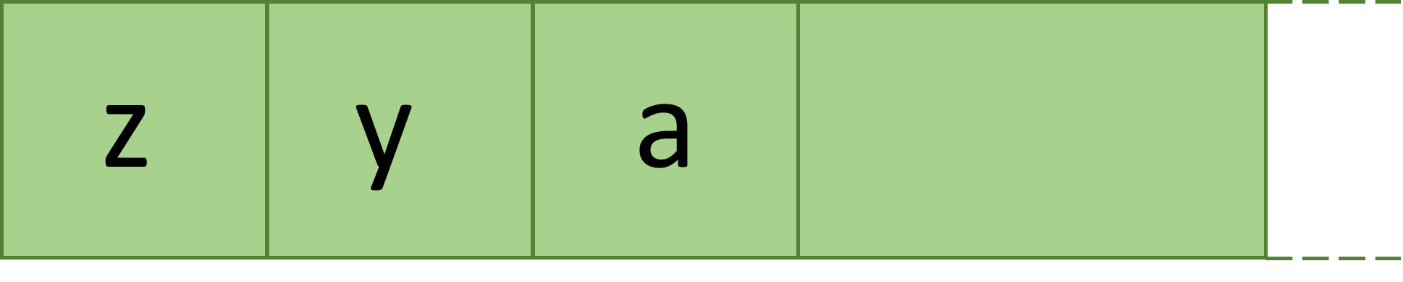 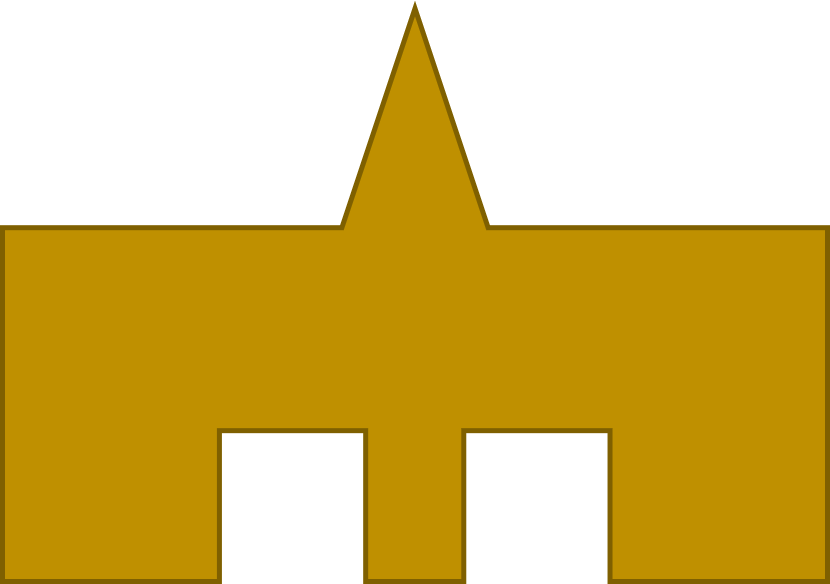 Transkription
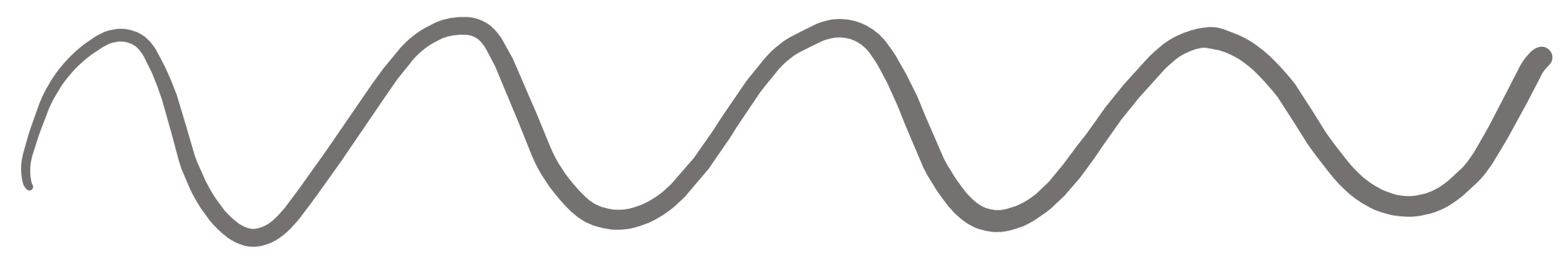 mRNA
Keine Enzymsynthese
Translation
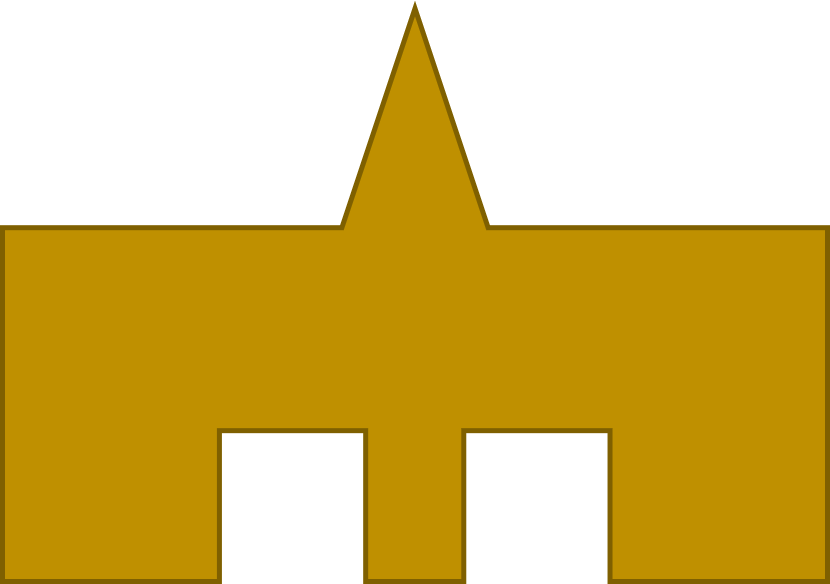 Repressor (aktiv)
lac-Operon Repressor inaktiv
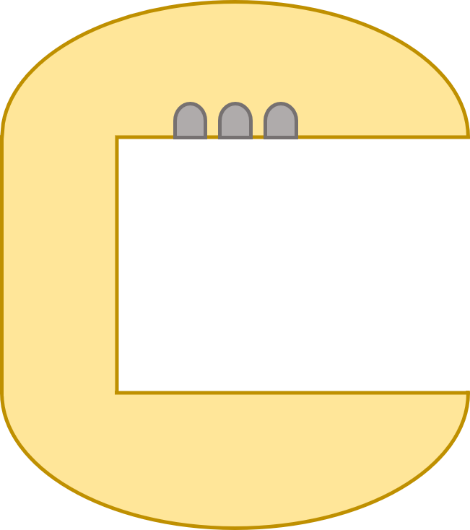 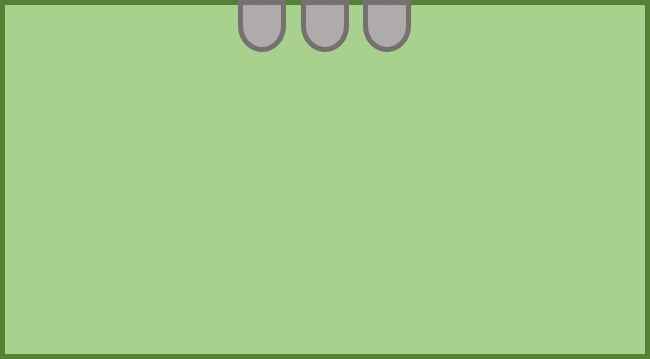 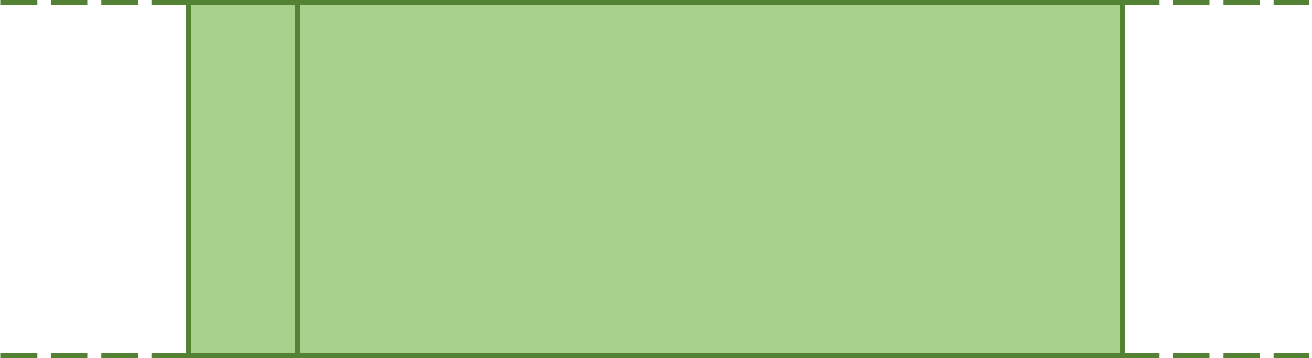 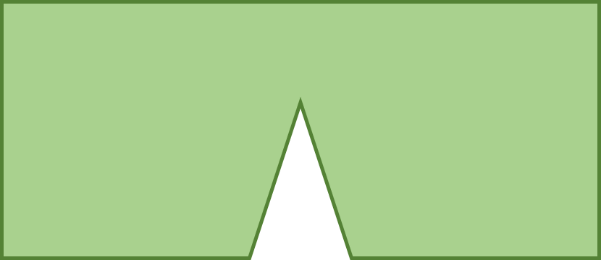 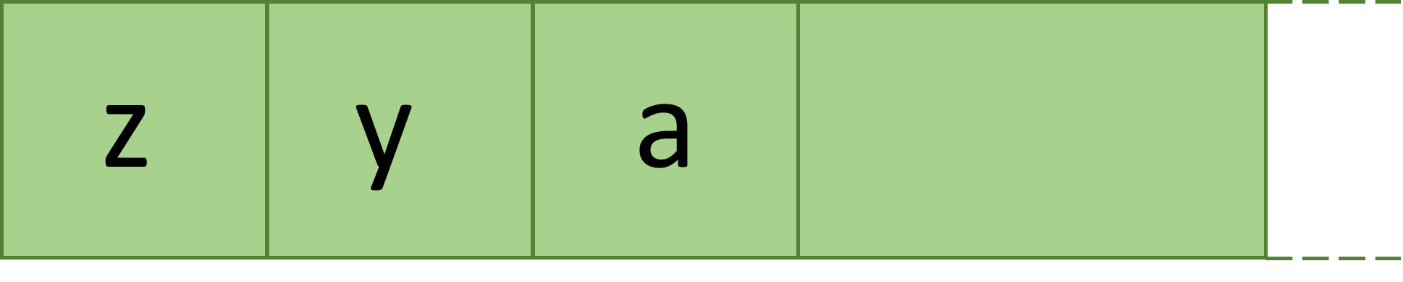 mRNA
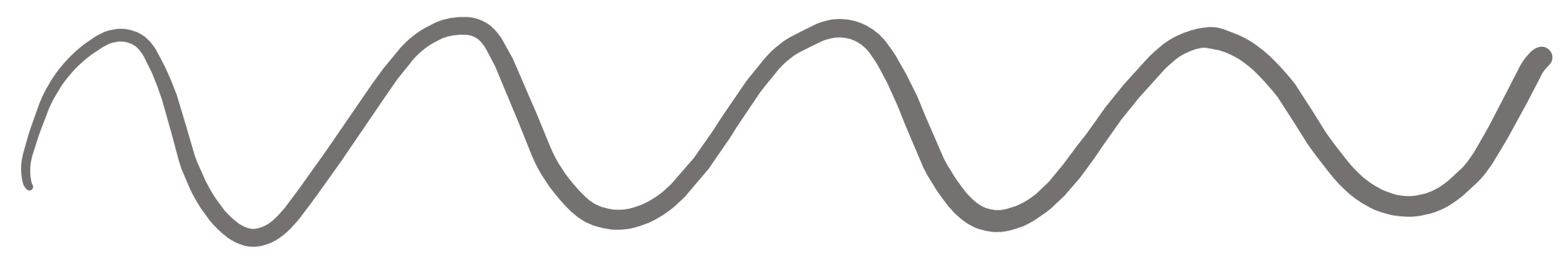 mRNA
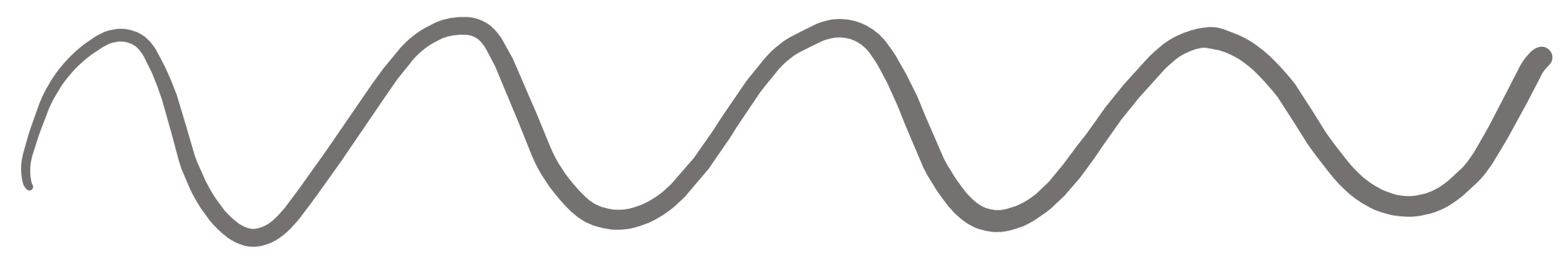 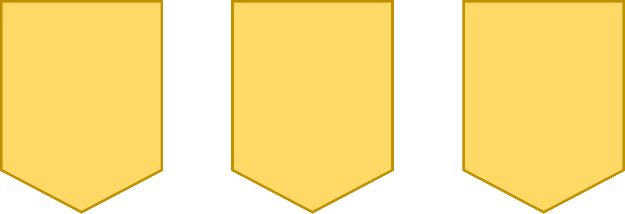 Repressor (inaktiv)
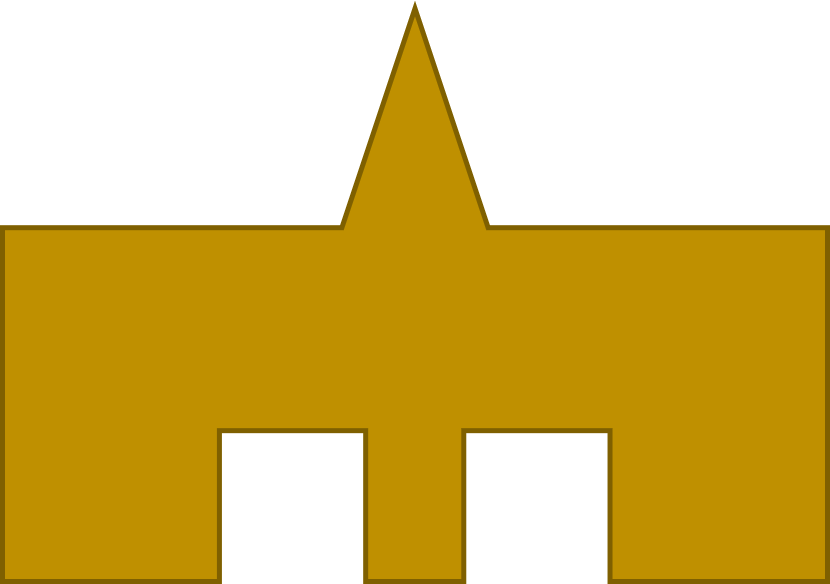 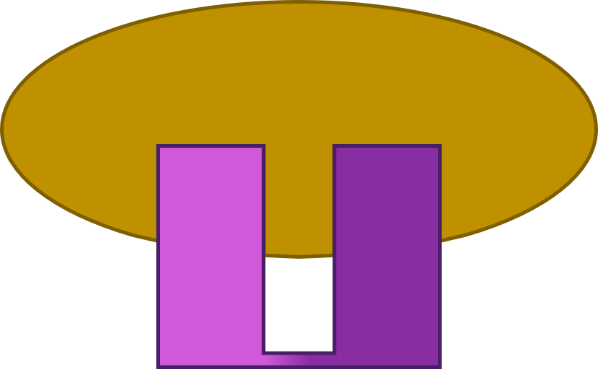 ß-Galac-
tosidase
Perme-
ase
Trans-
acetylase
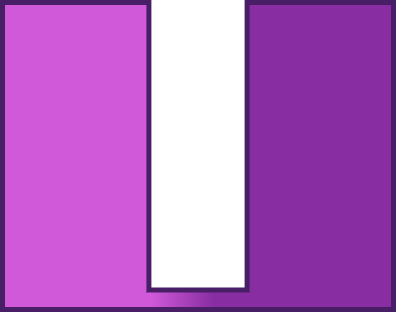 Abbau
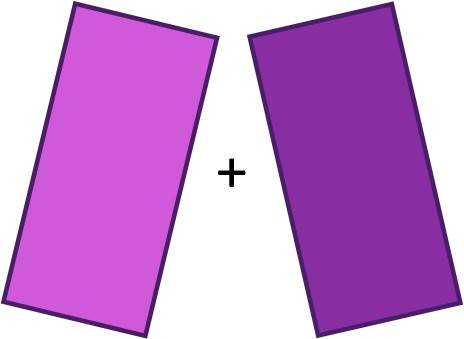 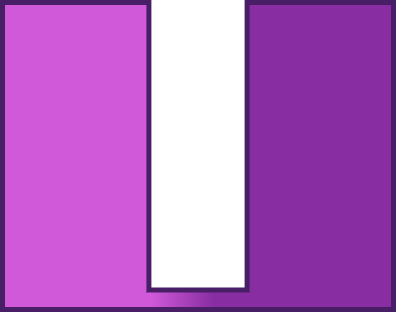 Abbauprodukte
Lactose
Lactose
lac-Operon
lac-Operon
Regulatorgen
Promotor
Operator
Strukturgene
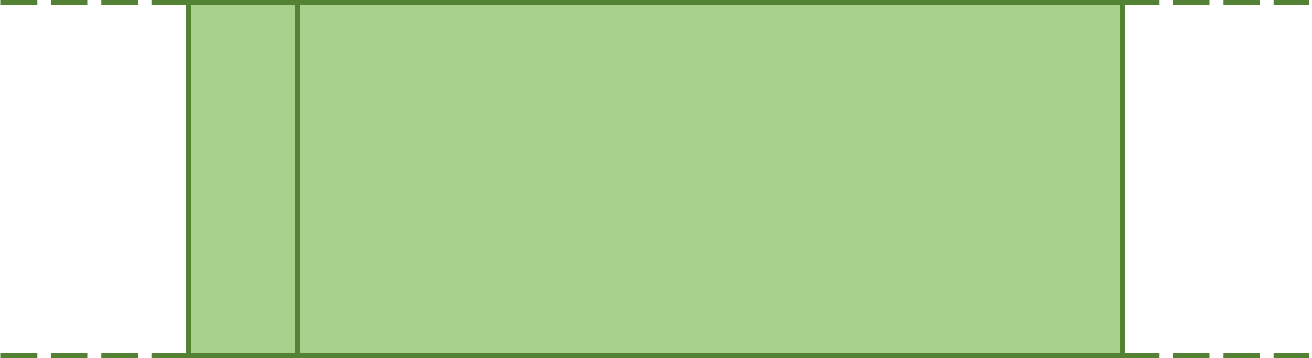 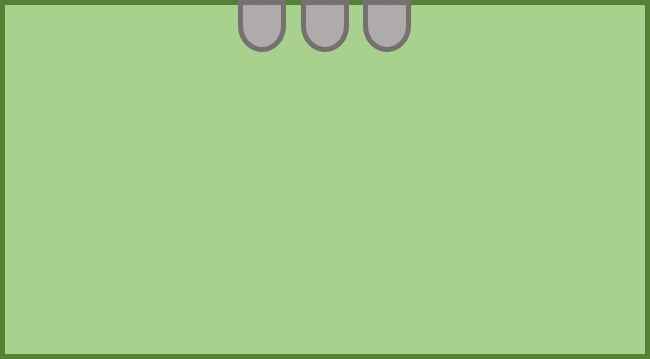 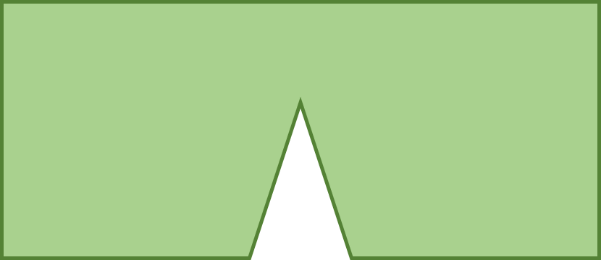 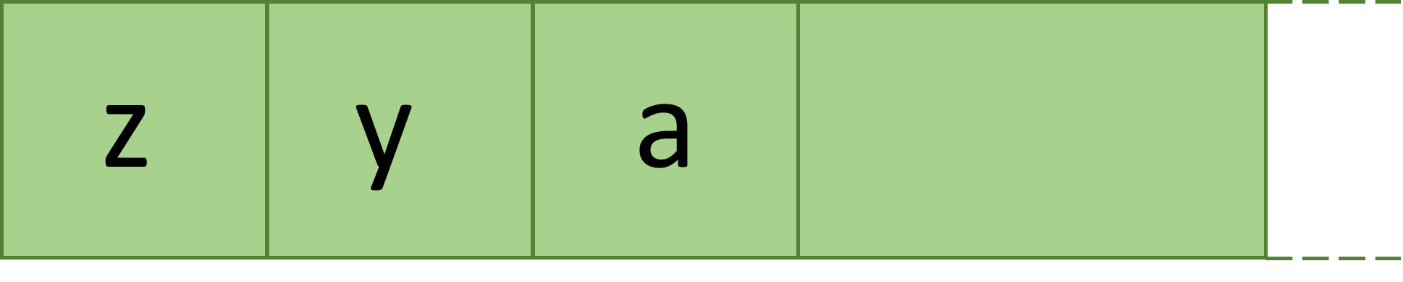 Regulatorgen, Strukturgene, Operator
(lac-Operon)
z
y
a
Promotor, RNA-Polymerase
(lac-Operon)
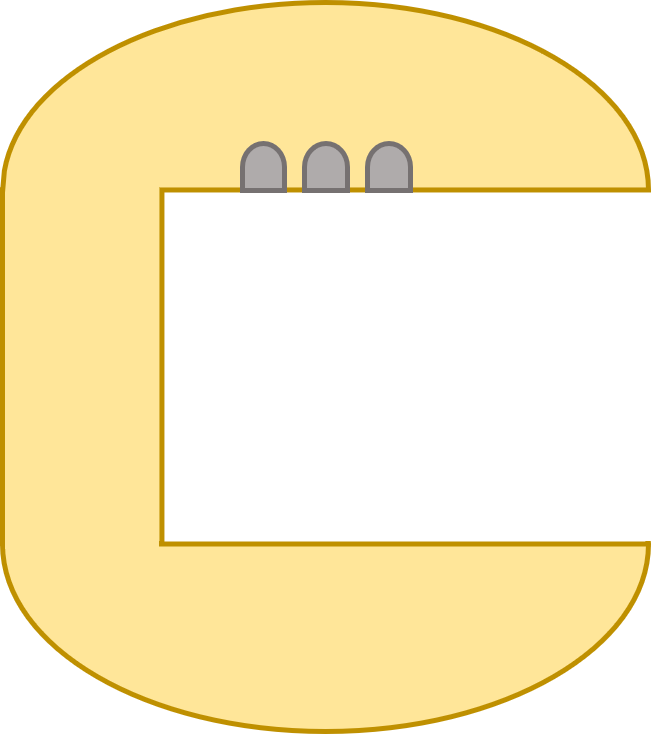 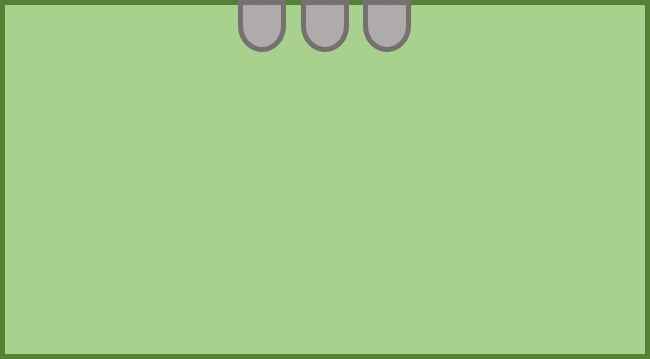 Repressor aktiv (lac-Operon)
Repressor inaktiv (lac-Operon)
Lactose und Abbauprodukte (lac-Operon)
+
Enzyme (lac-Operon)